SLOVNÍ DRUHYMgr. Ivana Tesařová
Materiál vznikl v rámci projektu Šance pro všechny
č.proj. CZ.1.07/1.4.00/21.2165
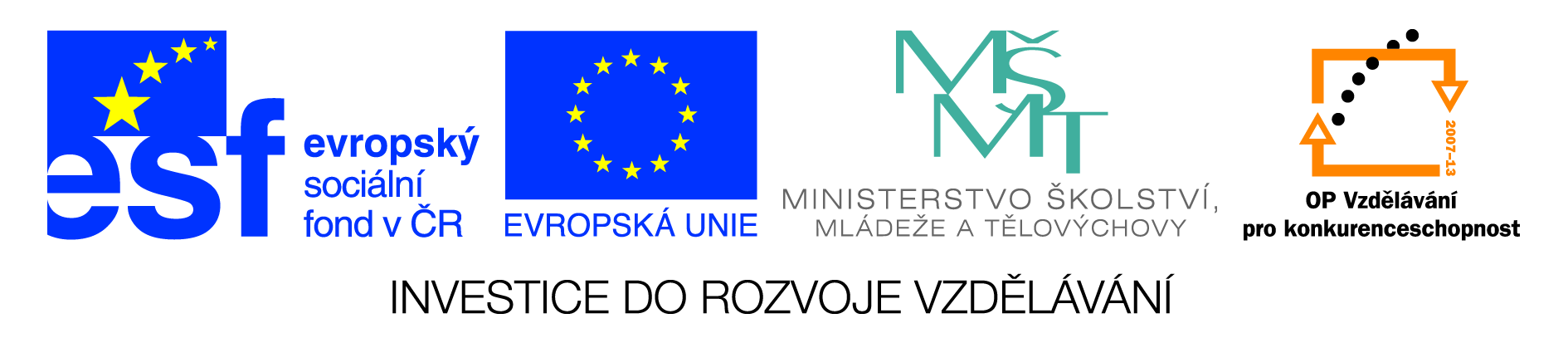 názvy
sl-v-s-
Spoj hbitě, co k sobě patří:
číselný význam
z-jm-n-
P-dst-tn- jm-na
př-sl-vc-
Př-d-vn- 
Jm-n-
zástupci jmen
činnosti
př-dl-žk-
bližší určení
spojují slova a věty
zvuky, pocity výzvy…
vlastnosti
č-sl-vk-
č-st-c-
Kde ? Kdy? Jak?
sp-jk-
c-t-sl-vc-
uvozují věty
Soutěž dvojic
V následujícím textu vyhledej po jednom slově od každého slovního druhu a napiš do připravené tabulky. Můžete soutěžit na čas.
                                                       SÝKORA KOŇADRA
  Jednou z nejhojnějších s - kor je s - kora koňadra. Ob – vá celou naši republ – ku. 
Setkáme se s n-  v každé zahradě, v parc- ch, v les – ch i v – soko v horách. 
Během roku se sdružuje s ostatn- mi druh-  s – kor v početná hejna. Zatímco sameček brání svůj okrsek v –trvalým a pronikavým „ci-ci-be, ci-ci-be“, sam - čka snáší denně jedno vajíčko do mechem či chlupy v – stlaného hnízda.
Další náměty k procvičování:

   1/ Který slovní druh není v textu vůbec zastoupen? Vymýšlejte věty 
o sýkorkách s tímto slovním druhem. Např. Kéž by k nám opět přiletěly!

………………………………………………………………………………………………………………

………………………………………………………………………………………………………………

    2/ Popiš sýkorku podle obrázku. 

   3/  Úvodní text po přípravě napiš jako diktát.

    4/  BANKA SLOVNÍCH DRUHŮ:
Z novin a časopisů vystřihujte slova a lepte pod názvy slovních druhů. Opět 
lze postupovat nějakou soutěžní formou dle nápadu a fantazie.